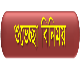 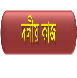 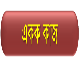 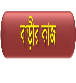 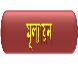 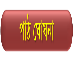 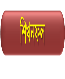 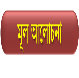 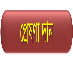 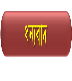 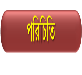 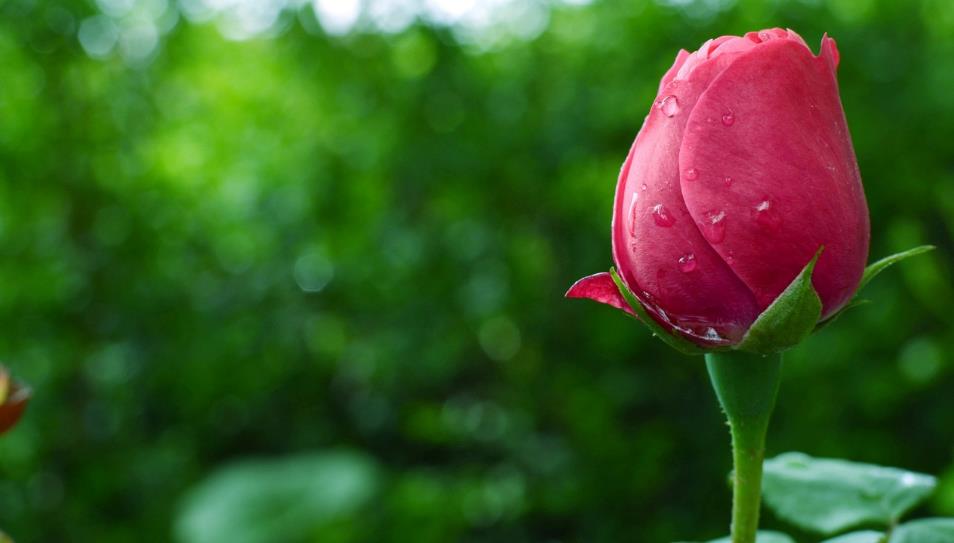 উপস্থিত সকলকে শুভেচ্ছা
End
Close
Before
Stat
After
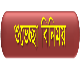 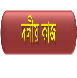 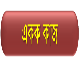 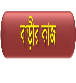 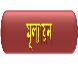 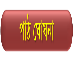 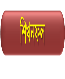 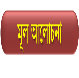 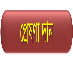 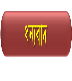 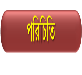 পরিচিতি
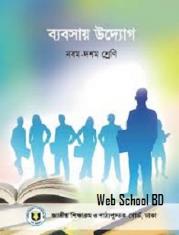 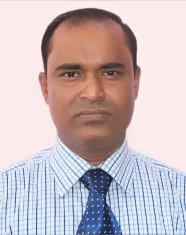 প্রলয় কুমার রায়
সহকারী শিক্ষক
জাহানারা স্মৃতি বালিকা উচ্চ বিদ্যালয়
নেত্রকোনা সদর, নেত্রকোনা।
01716619635
শ্রেণি : নবম- দশম
বিষয় : ব্যবসায় উদ্যোগ
অধ্যায় : একাদশ (ব্যবসায়ে  
  নৈতিকতা ও সামাজিক দায়বদ্ধতা)
22-Sep-19 10:37 AM
End
Close
Before
Start
After
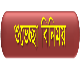 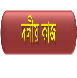 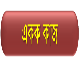 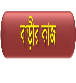 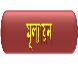 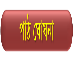 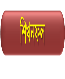 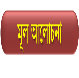 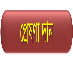 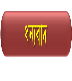 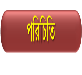 নিচের ছবিগুলো লক্ষ্য করি
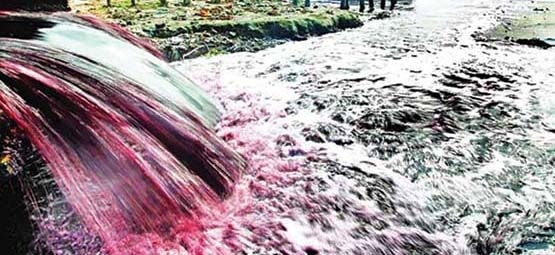 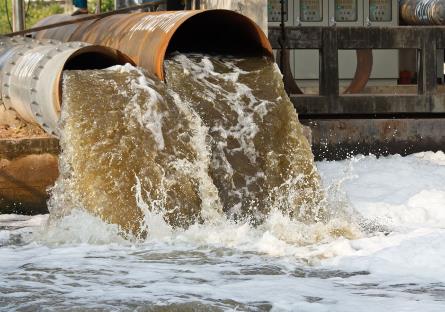 এগুলো কী?
পরিবেশ দূষণ
এগুলো শিল্প কারখানার বর্জ্য
এগুলোর ফলে কী হচ্ছে?
22-Sep-19 10:37 AM
End
Close
Before
Start
After
[Speaker Notes: ছবি দেখিয়ে চারিপাশের বিভিন্ন বাস্তব উদাহরণের মাধ্যমে পরিবেশ দূষণের দিকে এগিয়ে যেতে পারি।]
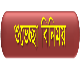 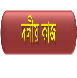 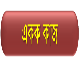 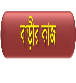 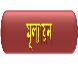 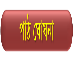 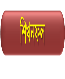 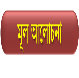 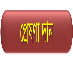 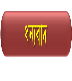 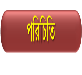 আজকের পাঠের বিষয় -
পরিবেশ দূষণ ও ব্যবসায়
22-Sep-19 10:37 AM
End
Close
Before
Start
After
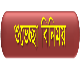 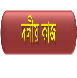 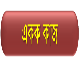 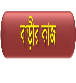 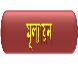 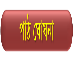 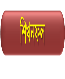 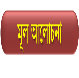 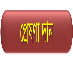 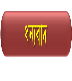 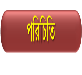 শিখনফল
এ পাঠ শেষে শিক্ষার্থীরা-
1.
ব্যবসায়ের কারণে বায়ূ দূষণ, পানি দূষণ, শব্দ দূষণ ও ভূমি দূষণের বৈশিষ্ট্য ও প্রভাব বিশ্লেষণ করতে পারবে।
2.
পরিবেশ দূষণরোধে ব্যবসায়িক দায়বদ্ধতাগুলো চিহ্নিত  
 করতে পারবে।
22-Sep-19 10:37 AM
End
Close
Before
Start
After
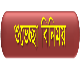 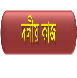 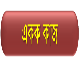 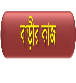 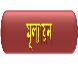 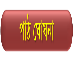 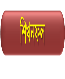 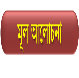 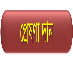 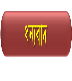 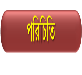 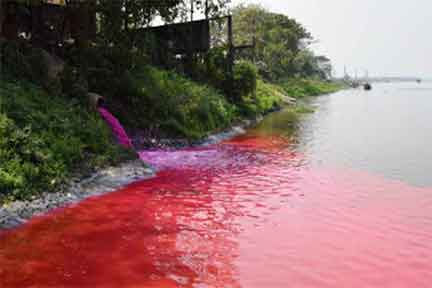 ব্যবসা বিশেষ করে শিল্পোন্নয়নের সবচেয়ে বড় সমস্যা পরিবেশ দূষণ।
শিল্প কারখানার বর্জ্য থেকে নদী দূষণ।
22-Sep-19 10:37 AM
End
Close
Before
Start
After
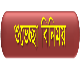 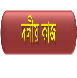 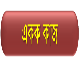 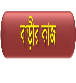 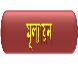 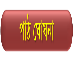 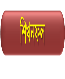 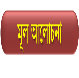 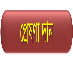 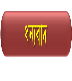 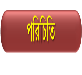 মাছসহ জলজ প্রাণী বাস করার অনুপযোগী হয়ে পড়ছে।
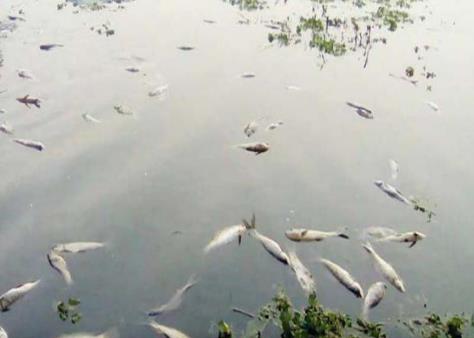 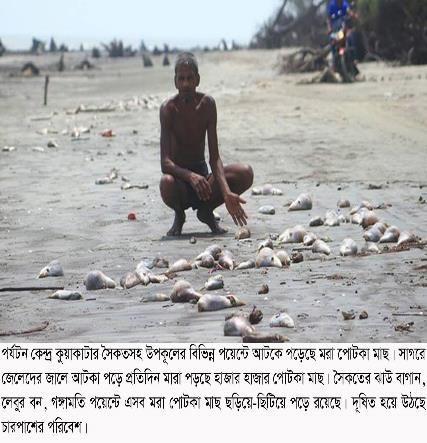 22-Sep-19 10:37 AM
End
Close
Before
Start
After
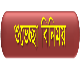 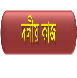 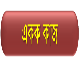 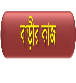 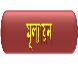 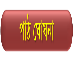 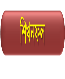 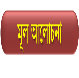 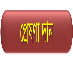 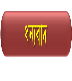 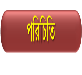 যত্রতত্র ময়লা নিক্ষেপ ও যানবাহনের ধোঁয়া বায়ূ দূষিত করে।
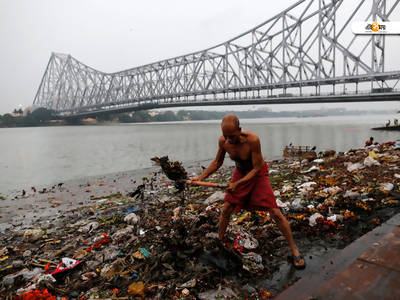 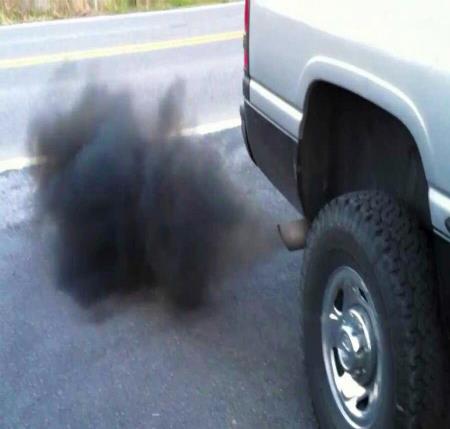 22-Sep-19 10:37 AM
End
Close
Before
Start
After
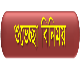 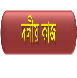 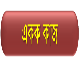 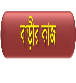 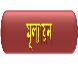 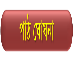 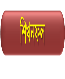 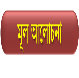 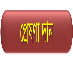 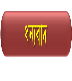 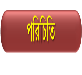 কারখানার মেশিন ও যানবাহনের বিকট আওয়াজে ভয়াবহ  শব্দ দূষণ হচ্ছে।
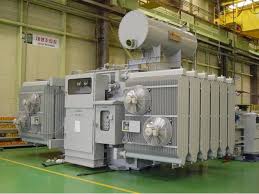 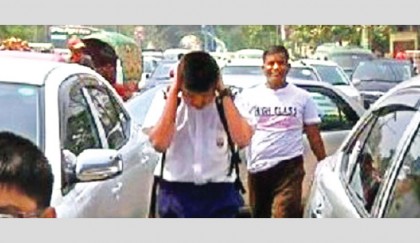 22-Sep-19 10:37 AM
End
Close
Before
Start
After
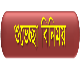 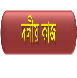 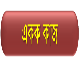 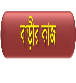 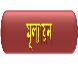 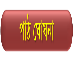 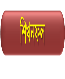 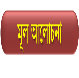 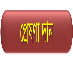 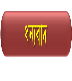 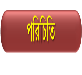 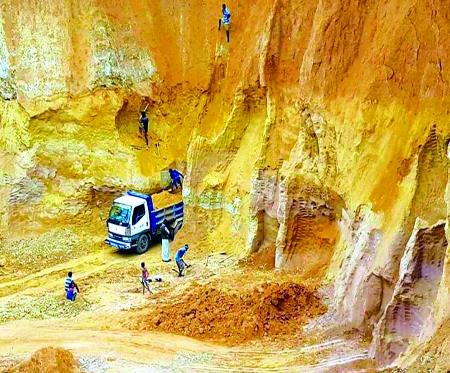 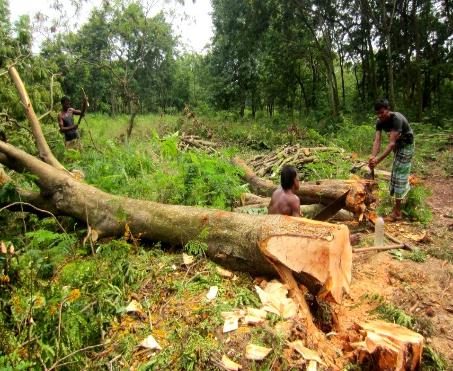 অবাধে গাছ নিধন ও পাহাড় কেটে পরিবেশ দূষণ করা হচ্ছে।
22-Sep-19 10:37 AM
End
Close
Before
Start
After
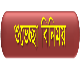 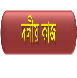 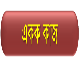 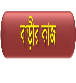 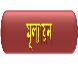 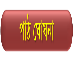 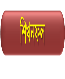 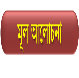 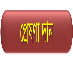 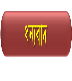 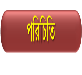 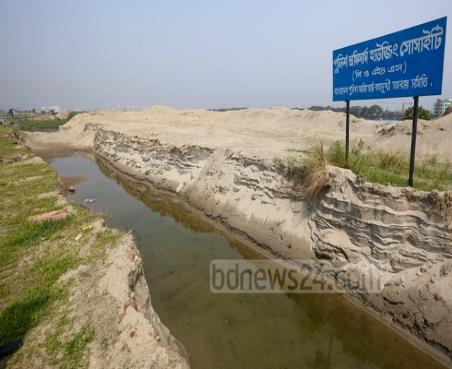 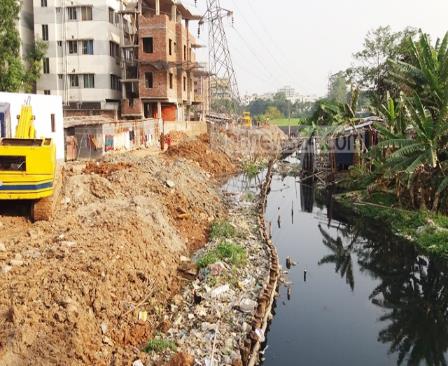 আবাসনের নামে চাষের জমি হরণ
খাল বিল ভরাট করে আবাসন
22-Sep-19 10:37 AM
End
Close
Before
Start
After
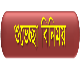 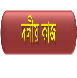 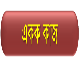 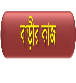 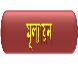 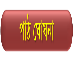 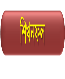 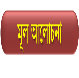 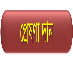 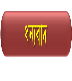 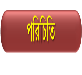 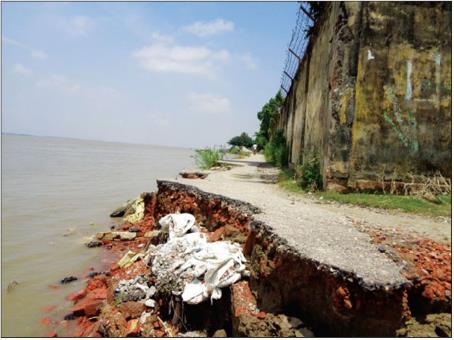 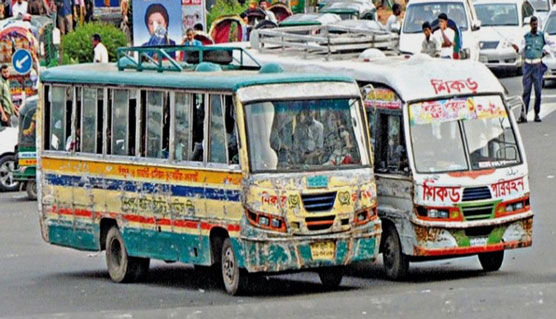 নদীভাঙ্গন
অনুপযুক্ত যানবাহন চলাচল
22-Sep-19 10:37 AM
End
Close
Before
Start
After
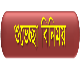 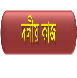 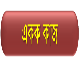 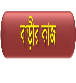 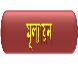 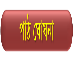 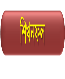 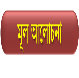 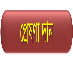 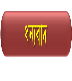 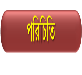 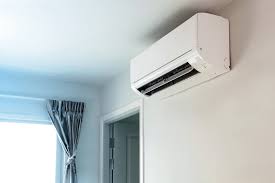 শীতাতপ নিয়ন্ত্রিত যন্ত্রের ব্যবহার
22-Sep-19 10:37 AM
End
Close
Before
Start
After
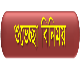 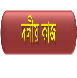 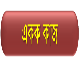 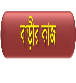 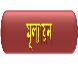 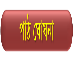 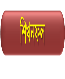 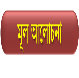 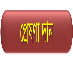 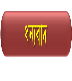 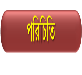 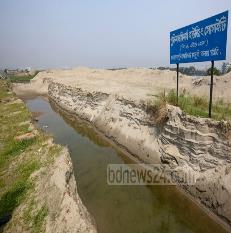 এগুলো পরিবেশ দূষণের জন্য দায়ী।
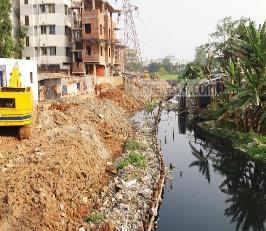 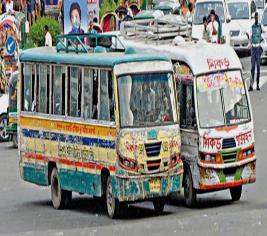 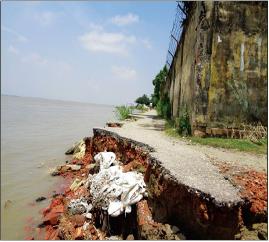 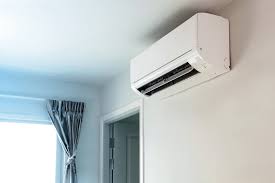 22-Sep-19 10:37 AM
End
Close
Before
Start
After
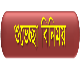 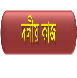 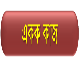 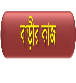 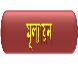 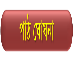 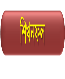 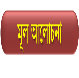 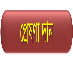 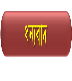 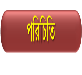 মানুষের স্বাস্থ্যহানি হচ্ছে
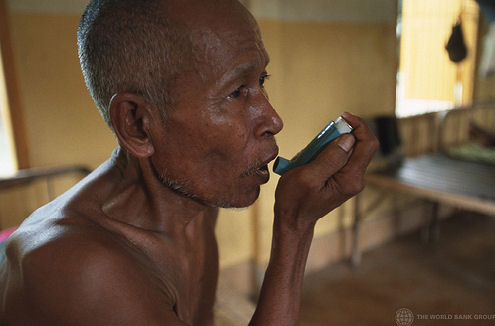 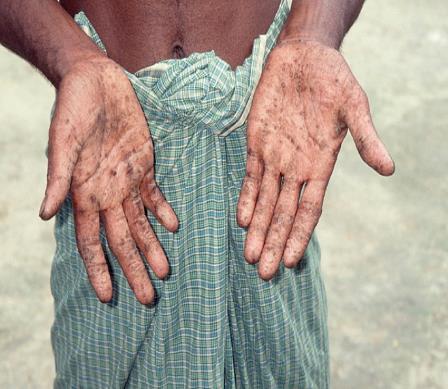 22-Sep-19 10:37 AM
End
Close
Before
Start
After
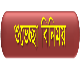 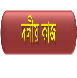 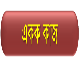 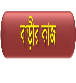 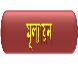 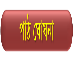 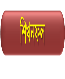 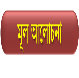 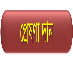 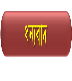 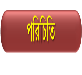 জীব বৈচিত্র্য মারাত্বকভাবে হুমকির মুখে
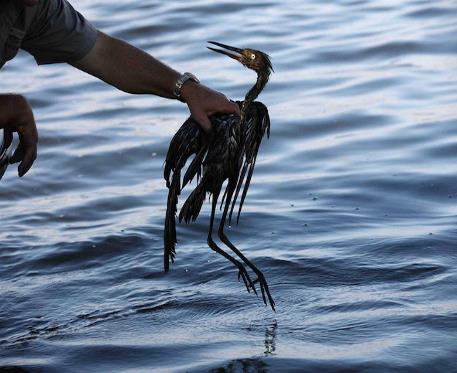 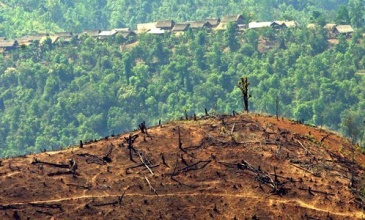 22-Sep-19 10:37 AM
End
Close
Before
Start
After
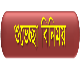 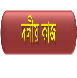 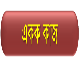 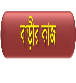 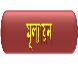 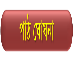 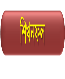 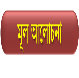 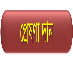 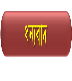 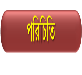 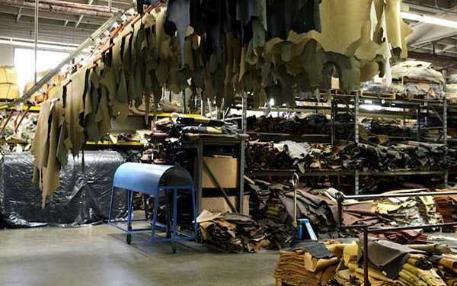 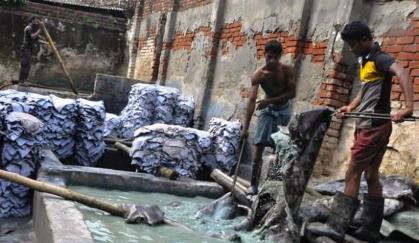 চামড়া শিল্পে ক্ষতিকর ক্যামিকেল ব্যবহৃত হচ্ছে
22-Sep-19 10:37 AM
End
Close
Before
Start
After
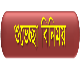 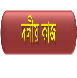 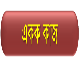 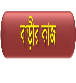 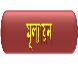 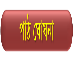 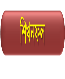 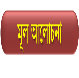 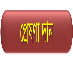 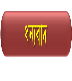 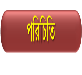 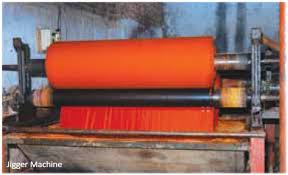 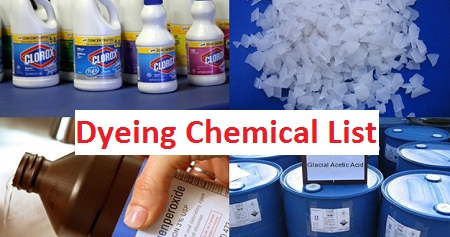 কাপড়ে ক্ষতিকর ক্যামিকেল ব্যবহৃত হচ্ছে
22-Sep-19 10:37 AM
End
Close
Before
Start
After
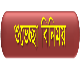 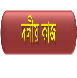 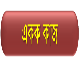 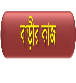 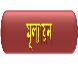 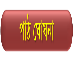 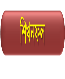 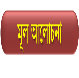 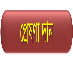 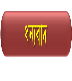 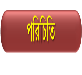 পরিবেশ দূষণরোধে ব্যবসায়ীদের দায়বদ্ধতা
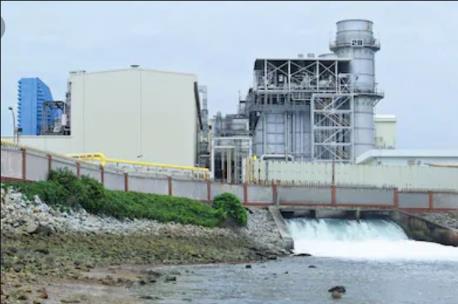 কারখানার বর্জ্য প্রবাহমান নদী, খাল, বিল বা জলাশয়ে ফেলা উচিত নয়।
22-Sep-19 10:37 AM
End
Close
Before
Start
After
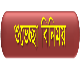 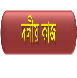 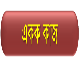 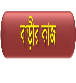 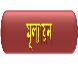 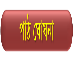 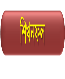 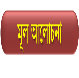 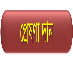 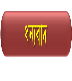 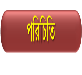 পরিবেশ দূষণরোধে ব্যবসায়ীদের দায়বদ্ধতা
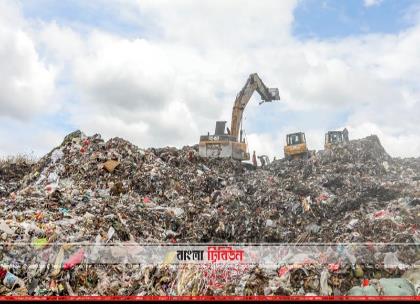 কারখানা মালিকদের বর্জ্য ব্যবস্থাপনা নিশ্চিত করতে হবে।
22-Sep-19 10:37 AM
End
Close
Before
Start
After
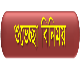 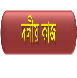 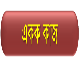 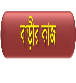 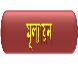 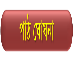 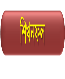 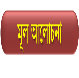 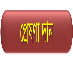 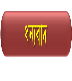 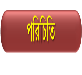 পরিবেশ দূষণরোধে ব্যবসায়ীদের দায়বদ্ধতা
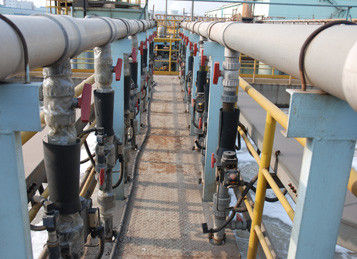 তৈরি করতে হবে বর্জ্য জল শোধনাগার
22-Sep-19 10:37 AM
End
Close
Before
Start
After
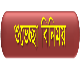 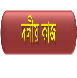 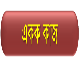 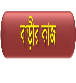 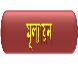 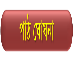 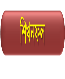 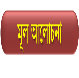 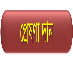 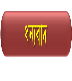 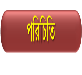 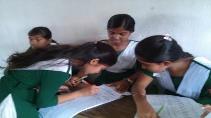 দলীয় কাজ
ব্যবসায়ের মাধ্যমে বায়ূ দূষণ, পানি দূষণ, শব্দ দূষণ ও ভূমি দূষণের  কারণ ও পরিবেশের উপর প্রভাব
22-Sep-19 10:37 AM
End
Close
Before
Stat
After
৩। কোনো অবস্থায় প্রবাহমান নদী, খাল, বিল বা   
     জলাশয়ে কী ফেলা উচিত নয়?
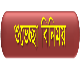 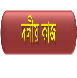 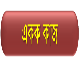 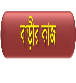 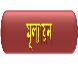 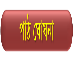 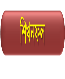 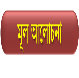 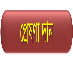 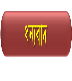 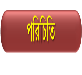 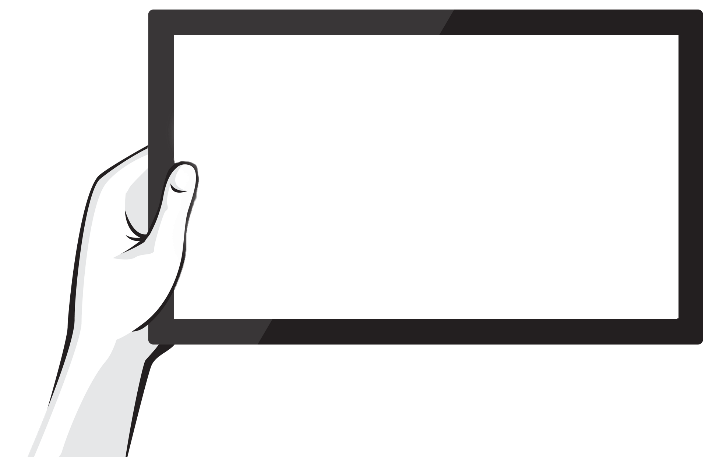 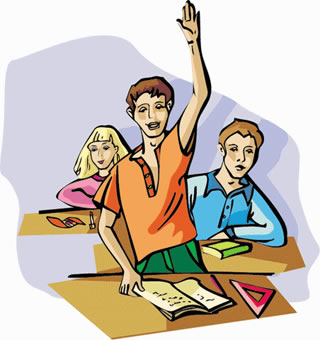 2। কারখানার মেশিন ও জেনারেটরের বিকট 
    আওয়াজে কী সৃষ্টি হচ্ছে?
৪। বর্জ্য ব্যবস্থাপনায় প্রতিটি কারখানায় কী থাকা 
    বাধ্যতামূলক করতে হবে?
শিক্ষার্থীদের জন্য প্রশ্ন (মূল্যায়ন)
১। শিল্পোন্নয়নের সবচেয়ে বড় সমস্যা কোনটি?
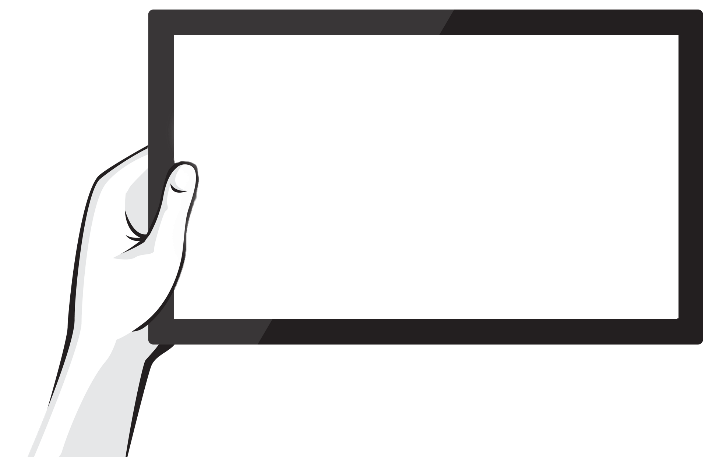 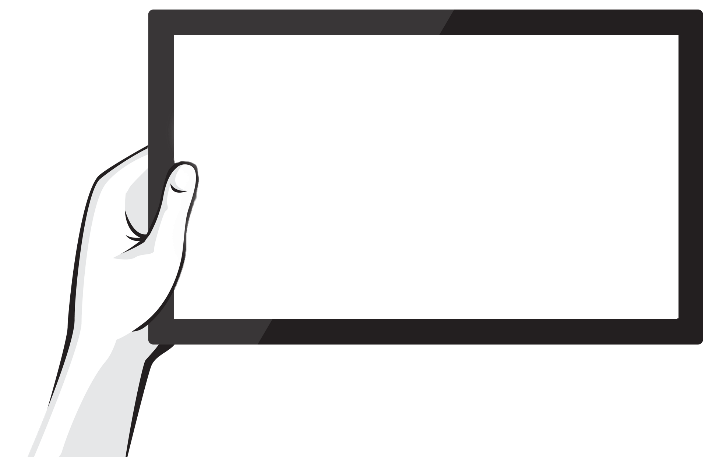 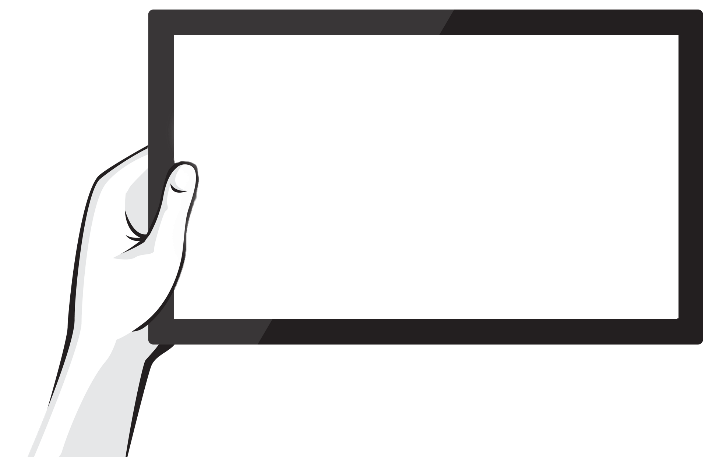 22-Sep-19 10:37 AM
End
Close
Before
Stat
After
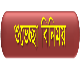 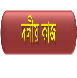 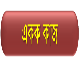 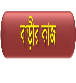 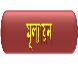 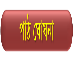 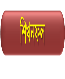 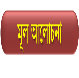 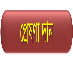 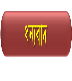 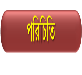 বাড়ির কাজ
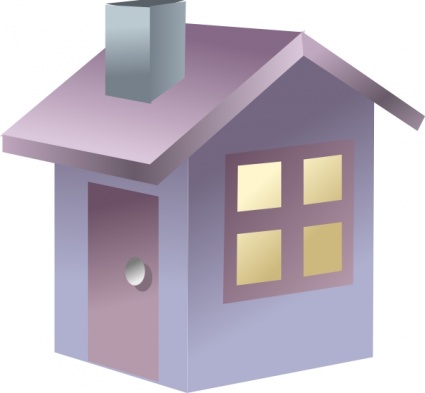 শিল্পোন্নয়নের উপযোগী পরিবেশ সৃষ্টিতে ব্যবসায়ীদের পাশাপাশি আমাদের করণীয় কী বলে তুমি মনে কর? বিশ্লেষণ কর।
22-Sep-19 10:37 AM
End
Close
Before
Stat
After
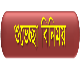 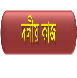 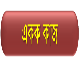 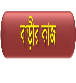 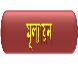 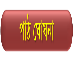 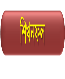 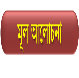 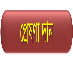 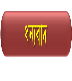 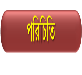 ধ
ন্য
দ
বা
22-Sep-19 10:37 AM
End
Close
Before
Stat
After